© 2018 Pearson Education Ltd.
The Key Roles of Cell Division
The ability of organisms to produce more of their own kind best distinguishes living things from nonliving matter
The continuity of life is based on the reproduction of cells, or cell division (細胞分裂)
© 2018 Pearson Education Ltd.
Figure 12.1
How do dividing cells distribute chromosomes to daughter cells?
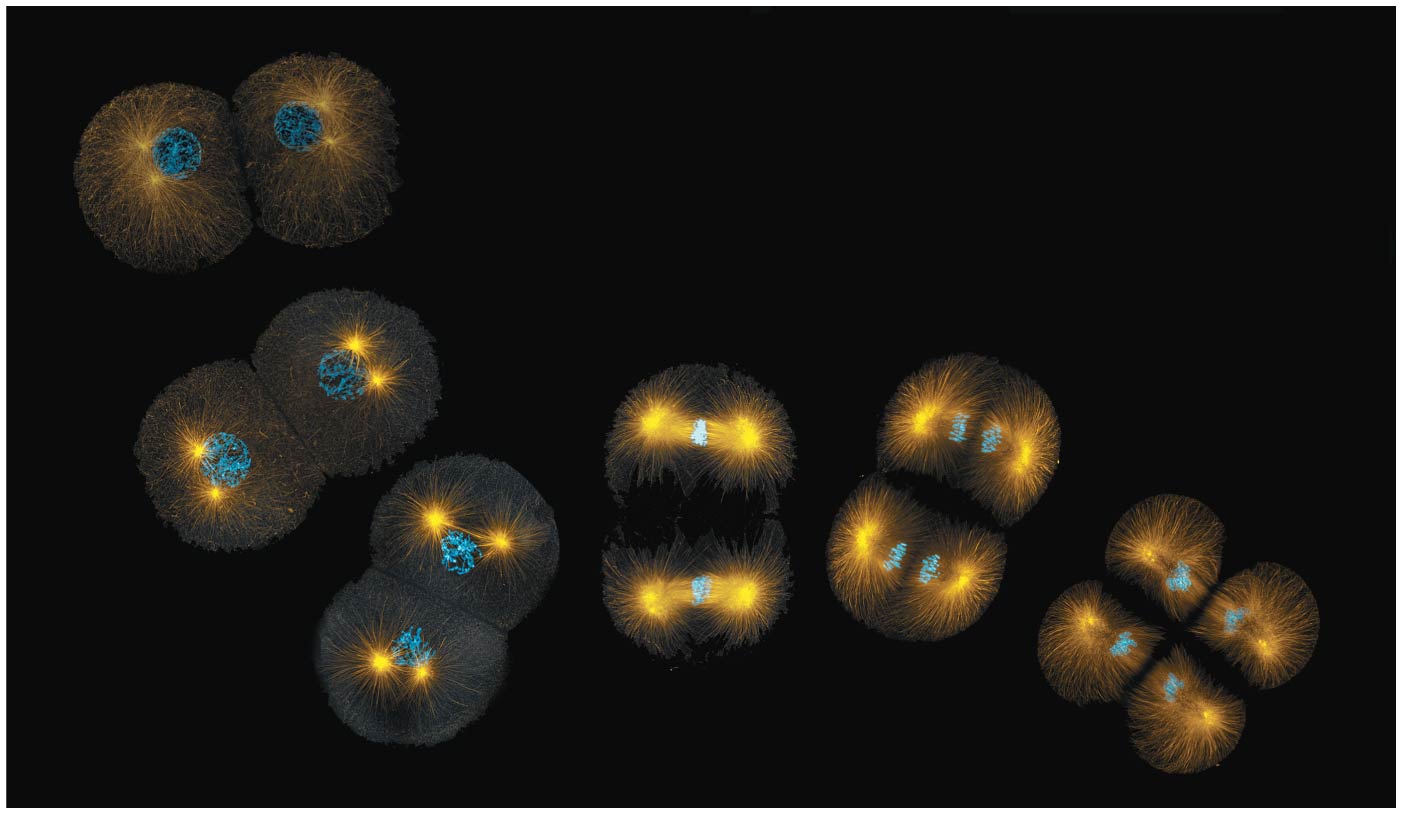 [Speaker Notes: Figure 12.1 How do dividing cells distribute chromosomes to daughter cells?]
In unicellular organisms, division of one cell reproduces the entire organism
Multicellular eukaryotes depend on cell division for
development from a fertilized egg
growth
repair
Cell division is an integral part of the cell cycle, the life of a cell from formation to its own division
© 2018 Pearson Education Ltd.
Figure 12.2
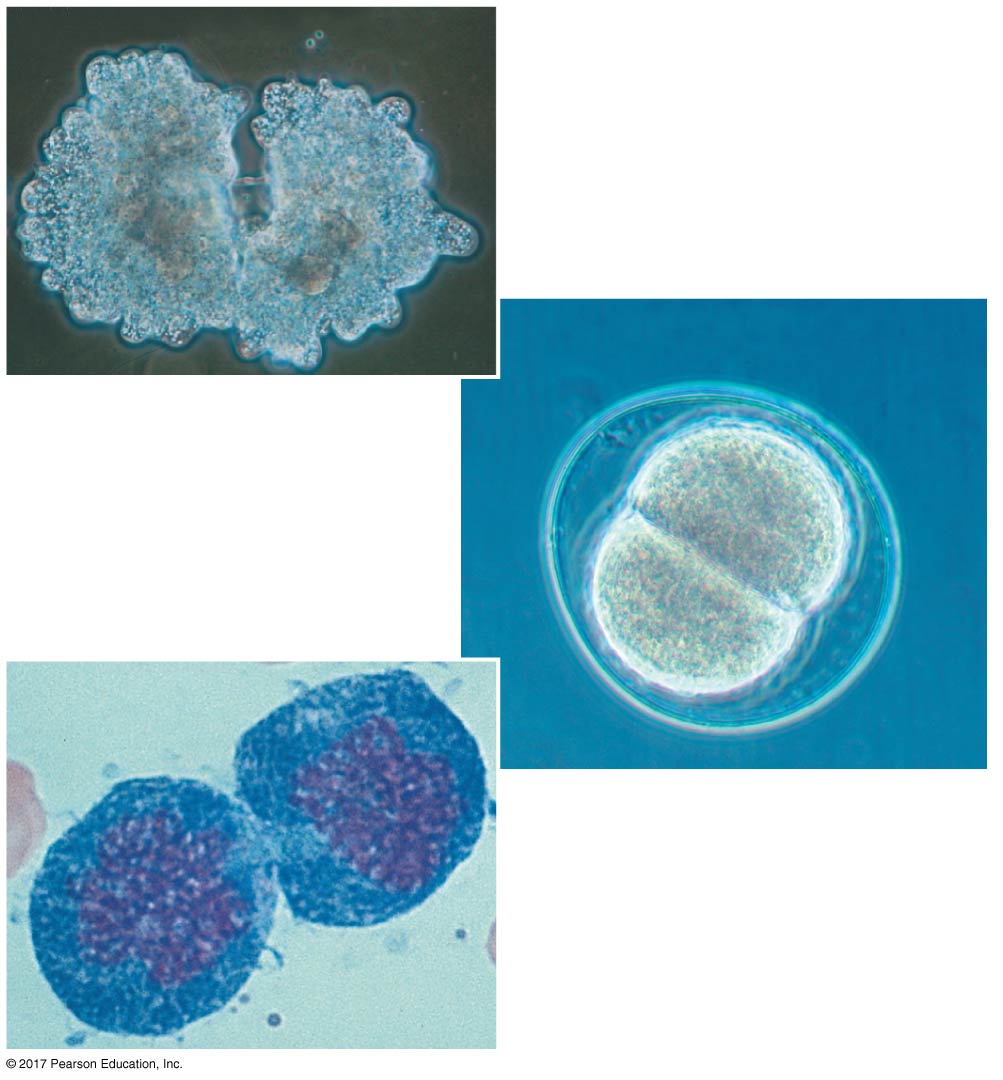 (a) Asexual reproduction
100 µm
The functions of cell division
50 µm
(b)	Growth anddevelopment
(c) Tissue renewal
20 µm
[Speaker Notes: Figure 12.2 The functions of cell division]
Concept 12.1: Most cell division results in genetically identical daughter cells
Most cell division results in two daughter cells with identical genetic information, DNA
The exception is meiosis (減數分裂), a special type of division that can produce sperm and egg cells
© 2018 Pearson Education Ltd.
Cellular Organization of the Genetic Material
All the DNA in a cell constitutes the cell’s genome (基因體)
A genome can consist of a single DNA molecule (common in prokaryotic cells) or a number of DNA molecules (common in eukaryotic cells)
DNA molecules in a cell are packaged into chromosomes
© 2018 Pearson Education Ltd.
Figure 12.3
Eukaryotic chromosomes
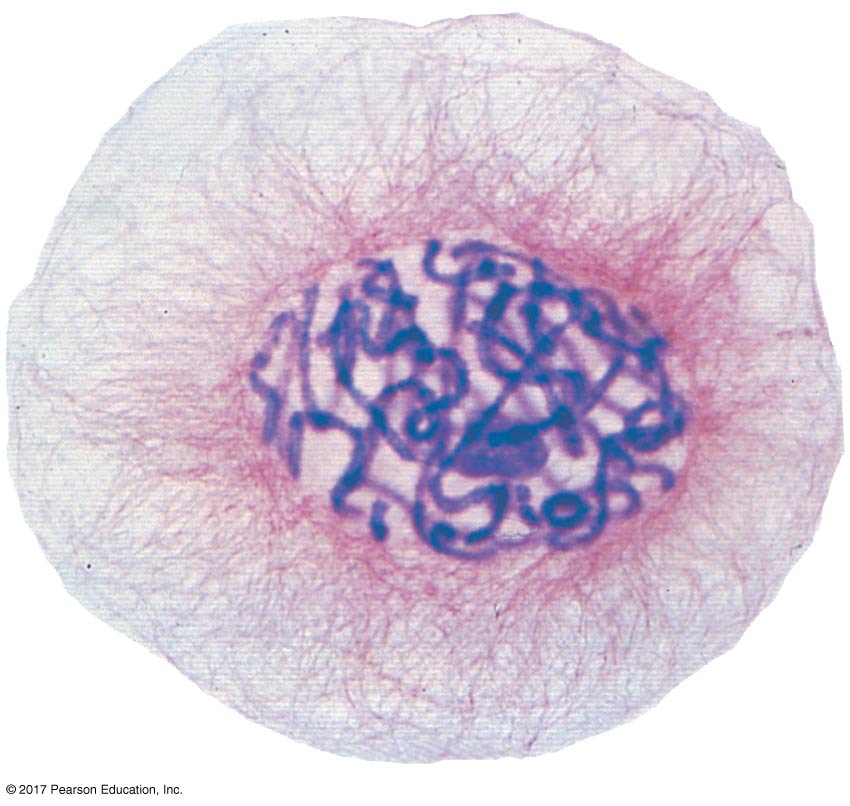 20 µm
[Speaker Notes: Figure 12.3 Eukaryotic chromosomes]
Eukaryotic chromosomes consist of chromatin (染色質), a complex of DNA and protein that condenses during cell division
Every eukaryotic species has a characteristic number of chromosomes in each cell nucleus
Somatic cells (體細胞)(nonreproductive cells) have two sets of chromosomes
Gametes (配子)(reproductive cells: sperm and eggs) have half as many chromosomes as somatic cells
© 2018 Pearson Education Ltd.
Distribution of Chromosomes During Eukaryotic Cell Division
In preparation for cell division, DNA is replicated and the chromosomes condense
Each duplicated chromosome has two sister chromatids (姐妹染色單體)(joined copies of the original chromosome), attached along their lengths by cohesins
The centromere(著絲點)is the narrow “waist” of the duplicated chromosome, where the two chromatids are most closely attached
© 2018 Pearson Education Ltd.
Figure 12.4
A highly condensed, duplicated human chromosome (SEM)
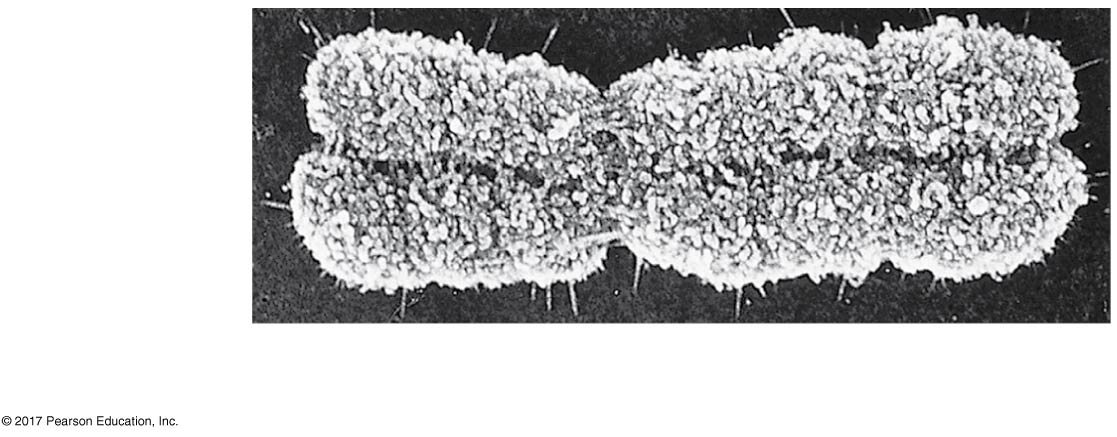 Sister
chromatids
Centromeres, one on
each sister chromatid
0.5 µm
[Speaker Notes: Figure 12.4 A highly condensed, duplicated human chromosome (SEM)]
During cell division, the two sister chromatids of each duplicated chromosome separate and move into two nuclei
Once separate, the chromatids are called chromosomes
© 2018 Pearson Education Ltd.
Figure 12.5_3
Chromosomal
DNA molecules
Chromosomes
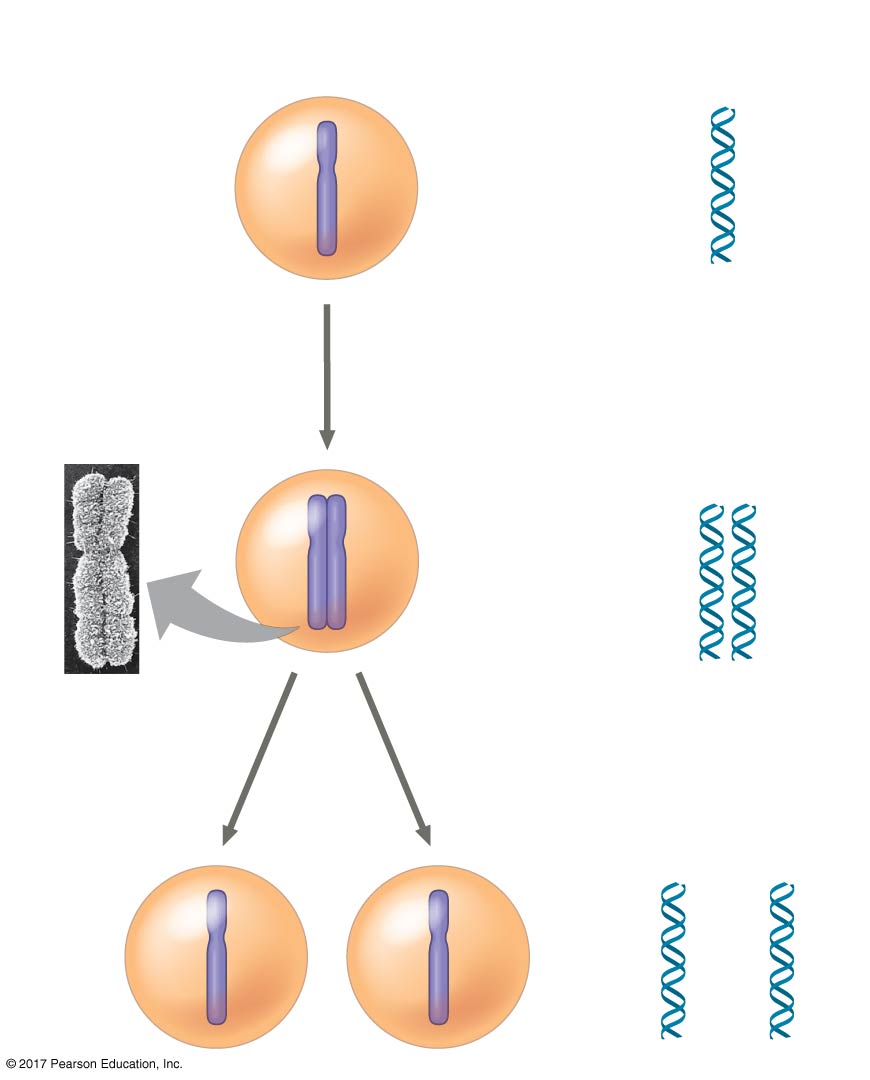 1
2
3
Chromosome duplication and distribution during cell division
Centromere
Chromosome
arm
Chromosome duplication
Sister
chromatids
Separation of sister
chromatids
[Speaker Notes: Figure 12.5_3 Chromosome duplication and distribution during cell division (step 3)]
Eukaryotic cell division consists of
Mitosis (有絲分裂), the division of the genetic material in the nucleus
Cytokinesis (細胞分裂), the division of the cytoplasm
Gametes are produced by a variation of cell division called meiosis (減數分裂)
Meiosis yields nonidentical daughter cells that have half as many chromosomes as the parent cell
© 2018 Pearson Education Ltd.
Concept 12.2: The mitotic phase alternates with interphase in the cell cycle
In 1882, the German anatomist Walther Flemming developed dyes to observe chromosomes during mitosis and cytokinesis
© 2018 Pearson Education Ltd.
Phases of the Cell Cycle
The cell cycle consists of
mitotic (M) phase (mitosis and cytokinesis)
interphase (間期)(cell growth and copying of chromosomes in preparation for cell division)
© 2018 Pearson Education Ltd.
Interphase (about 90% of the cell cycle) can be divided into three phases:	
G1 phase (“first gap”)
S phase (“synthesis”)
G2 phase (“second gap”)
The cell grows during all three phases, but chromosomes are duplicated only during the S phase
© 2018 Pearson Education Ltd.
Figure 12.6
The cell cycle
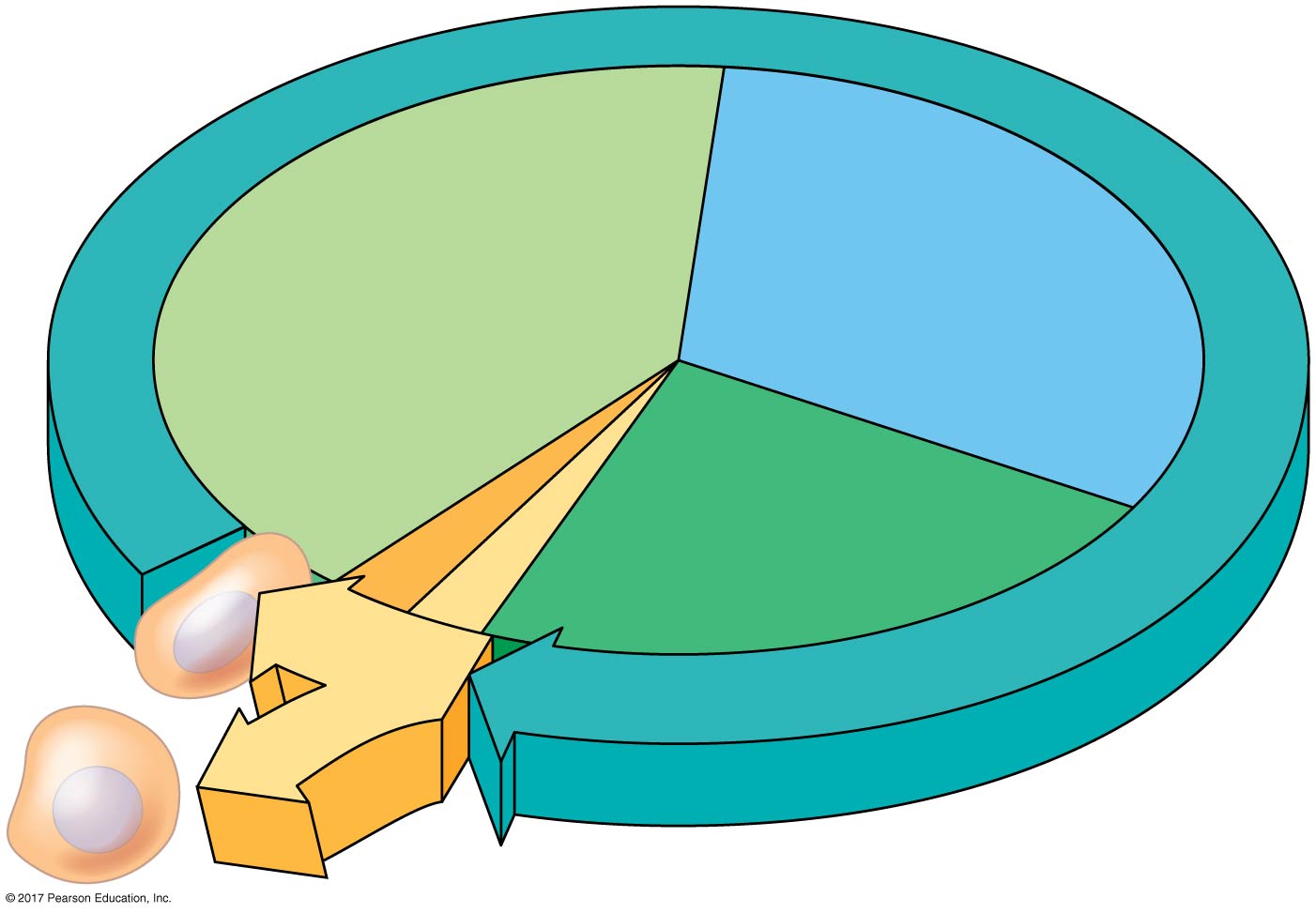 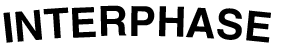 S
G1
(DNA synthesis)
Cytokinesis
G2
Mitosis
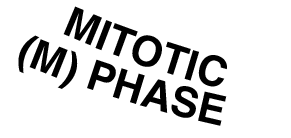 [Speaker Notes: Figure 12.6 The cell cycle]
Mitosis is conventionally broken down into five stages:
prophase前期
Prometaphase前中期
metaphase中期
Anaphase後期
Telophase末期
© 2018 Pearson Education Ltd.
BioFlix Animation: Mitosis
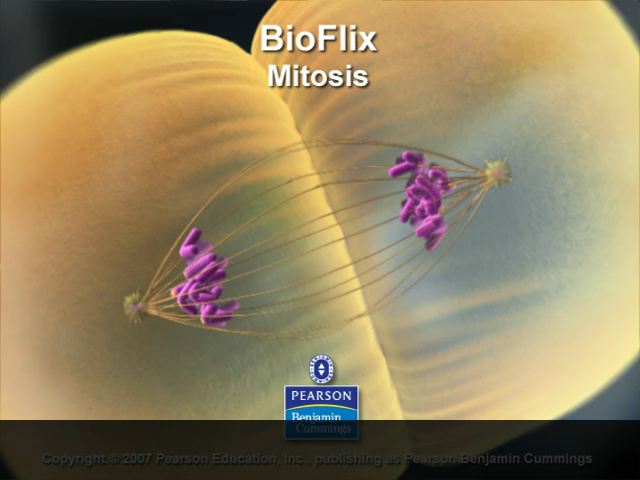 © 2018 Pearson Education Ltd.
Figure 12.7a
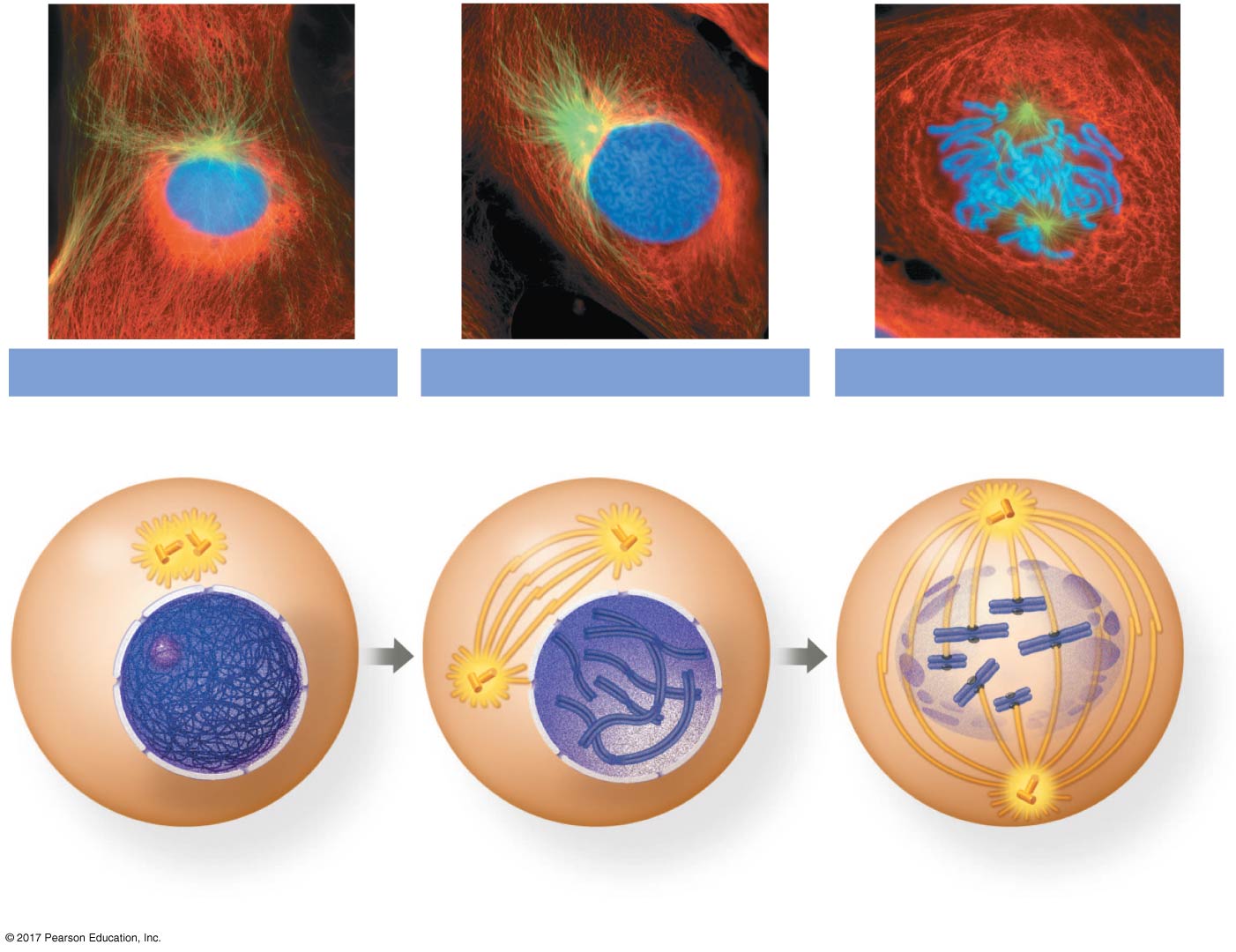 10 µm
G2 of Interphase
Prophase
Prometaphase
Centrosomes
(with centriole
pairs)
Chromosomes
(duplicated,
uncondensed)
Fragments
of nuclear
envelope
Early mitotic
spindle
Nonkinetochore
microtubules
Aster
Centromere
Plasma
membrane
Kinetochore
microtubules
Two sister chromatids
of one chromosome
Nucleolus
Kinetochore
Nuclear
envelope
[Speaker Notes: Figure 12.7a Exploring mitosis in an animal cell (part 1: G2 of interphase through prometaphase)]
Figure 12.7b
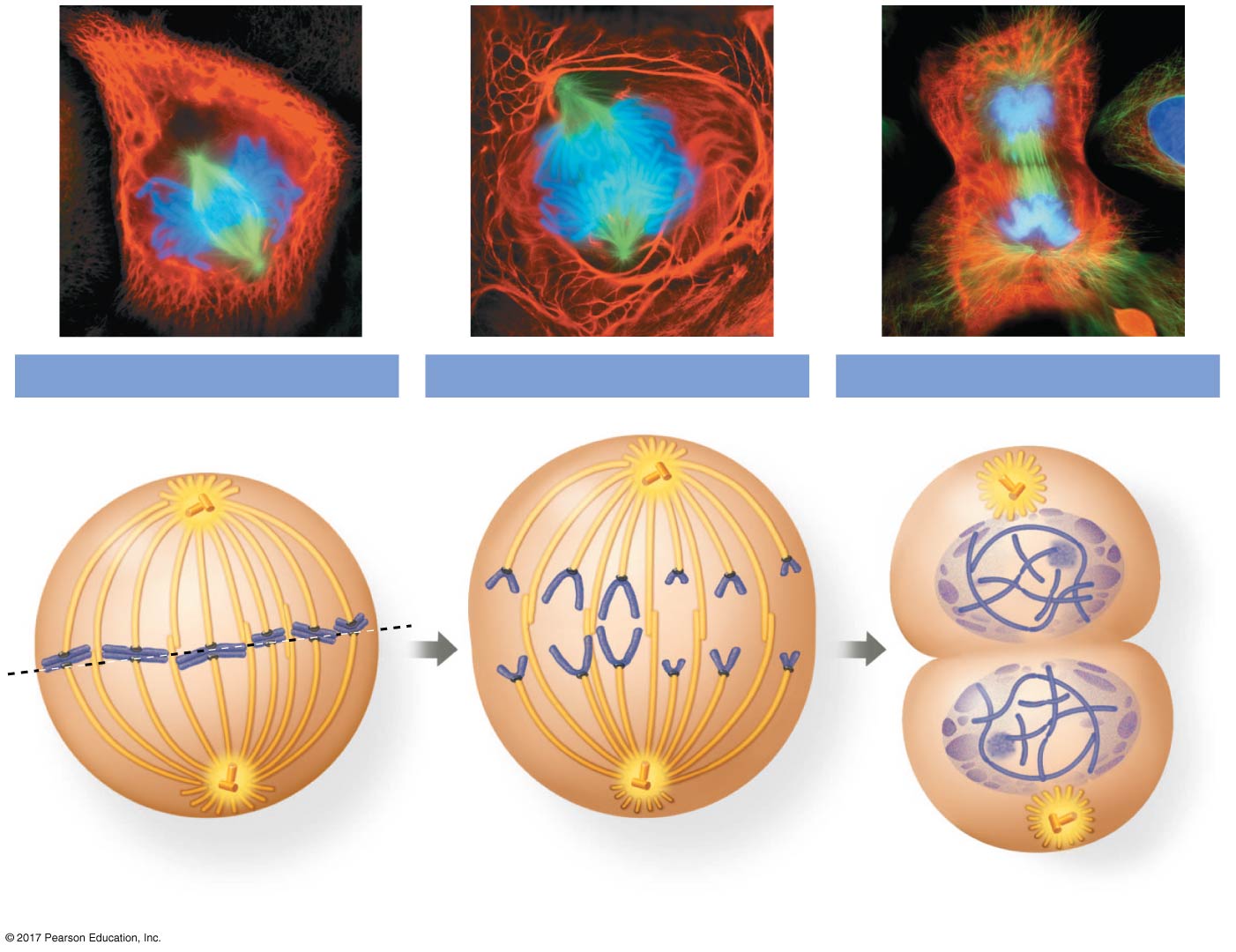 10 µm
Metaphase
Anaphase
Telophase and Cytokinesis
Metaphase
plate
Nucleolus
forming
Cleavage
furrow
Daughter
chromosomes
Nuclear
envelope
forming
Spindle
Centrosome at
one spindle pole
[Speaker Notes: Figure 12.7b Exploring mitosis in an animal cell (part 2: metaphase through cytokinesis)]
The Mitotic Spindle: A Closer Look
The mitotic spindle (有絲分裂紡錘體)is a structure made of microtubules that controls chromosome movement during mitosis
In animal cells, assembly of spindle microtubules begins in the centrosome(中心體), the microtubule-organizing center
The centrosome replicates during interphase, forming two centrosomes that migrate to opposite ends of the cell during prophase and prometaphase
© 2018 Pearson Education Ltd.
An aster(星狀體) (a radial array of short microtubules) extends from each centrosome
The spindle includes the centrosomes, the spindle microtubules, and the asters
© 2018 Pearson Education Ltd.
During prometaphase, some spindle microtubules attach to the kinetochores (著絲點)of chromosomes and begin to move the chromosomes 
Kinetochores are protein complexes associated with centromeres
At metaphase, the chromosomes are all lined up at the metaphase plate, a plane midway between the spindle’s two poles
© 2018 Pearson Education Ltd.
Figure 12.8
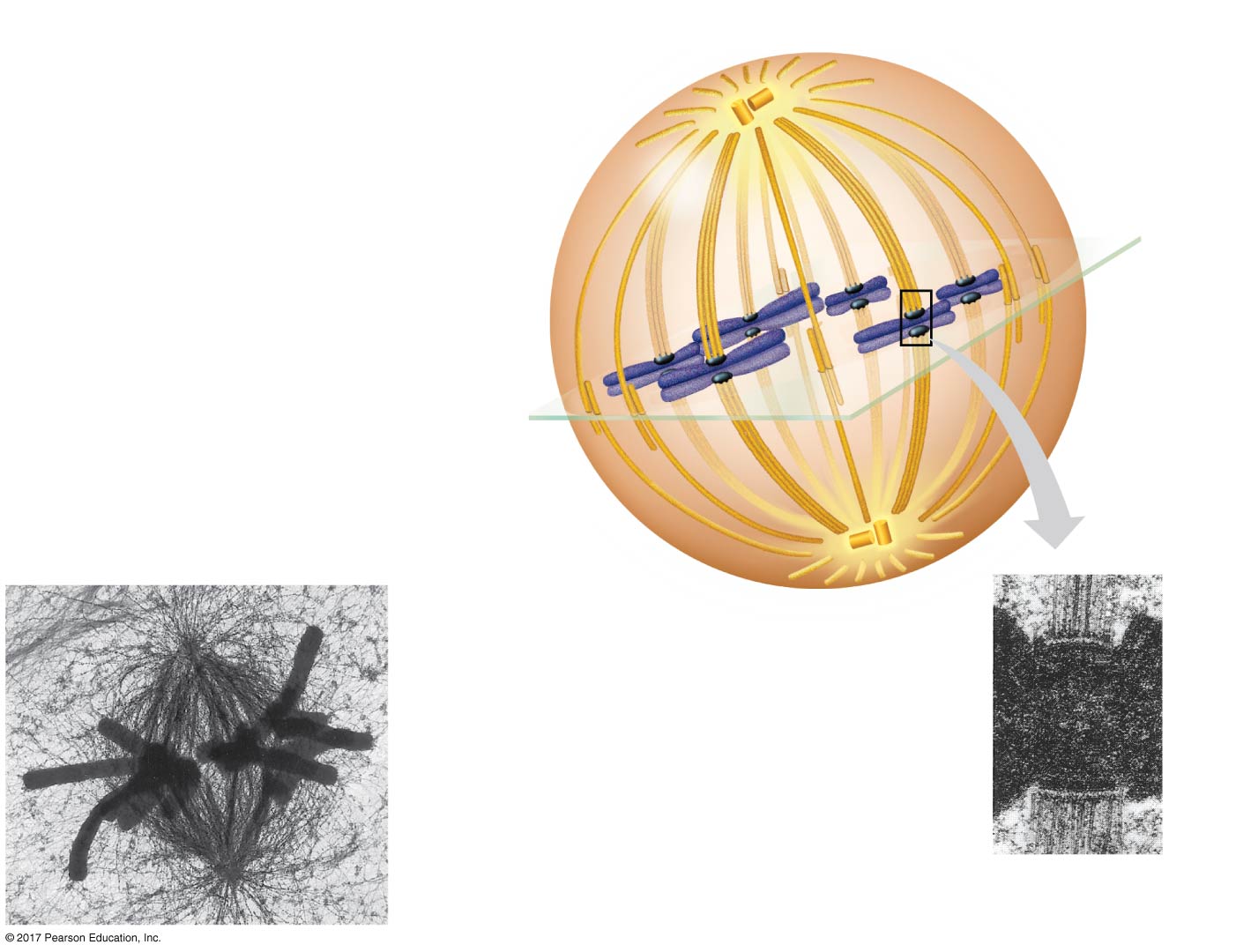 Aster
Centrosome
Sister
chromatids
Metaphase
plate
(imaginary)
The mitotic spindle at metaphase
Kineto-
chores
Microtubules
Overlapping
nonkinetochore
microtubules
Kinetochore
microtubules
Chromosomes
Centrosome
1 µm
0.5 µm
[Speaker Notes: Figure 12.8 The mitotic spindle at metaphase]
In anaphase the cohesins(黏合素)are cleaved by an enzyme called separase
Sister chromatids (染色單體) separate and move along the kinetochore microtubules toward opposite ends of the cell
The microtubules shorten by depolymerizing at their kinetochore ends
© 2018 Pearson Education Ltd.
Results of a clever experiment suggest that motor proteins on kinetochores “walk” the chromosomes along the microtubules during anaphase
The depolymerization of the microtubules at the kinetochore ends occurs after the motor proteins have passed
This is called the “Pac-man” mechanism
© 2018 Pearson Education Ltd.
Figure 12.9
At which end do kinetochore microtubules shorten during anaphase?
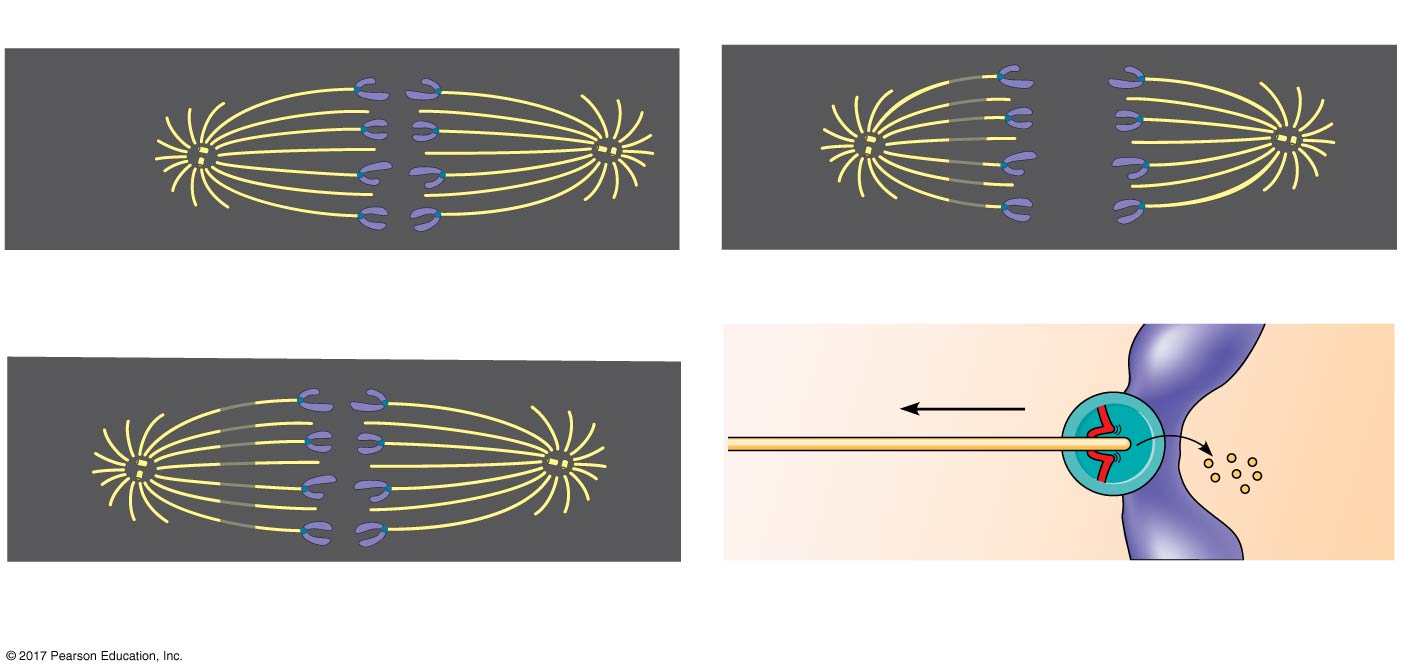 Experiment
Results
Kinetochore
Spindle
pole
Conclusion
Chromosome
movement
Mark
Kinetochore
Motor
protein
Microtubule
Tubulin
subunits
Chromosome
Data from G. J. Gorbsky, P. J. Sammak, and G. G. Borisy, Chromosomes move poleward in anaphase along stationary microtubules that coordinately
disassemble from their kinetochore ends, Journal of Cell Biology 104:9–18 (1987).
[Speaker Notes: Figure 12.9 Inquiry: At which end do kinetochore microtubules shorten during anaphase?]
Nonkinetochore microtubules from opposite poles overlap and push against each other, elongating the cell
At the end of anaphase, duplicate groups of chromosomes have arrived at opposite ends of the elongated cell
Cytokinesis begins during anaphase or telophase, and the spindle eventually disassembles
© 2018 Pearson Education Ltd.
Cytokinesis: A Closer Look
In animal cells, cytokinesis occurs by a process known as cleavage, forming a cleavage furrow
In plant cells, a cell plate (細胞板) forms during cytokinesis
© 2018 Pearson Education Ltd.
Figure 12.10
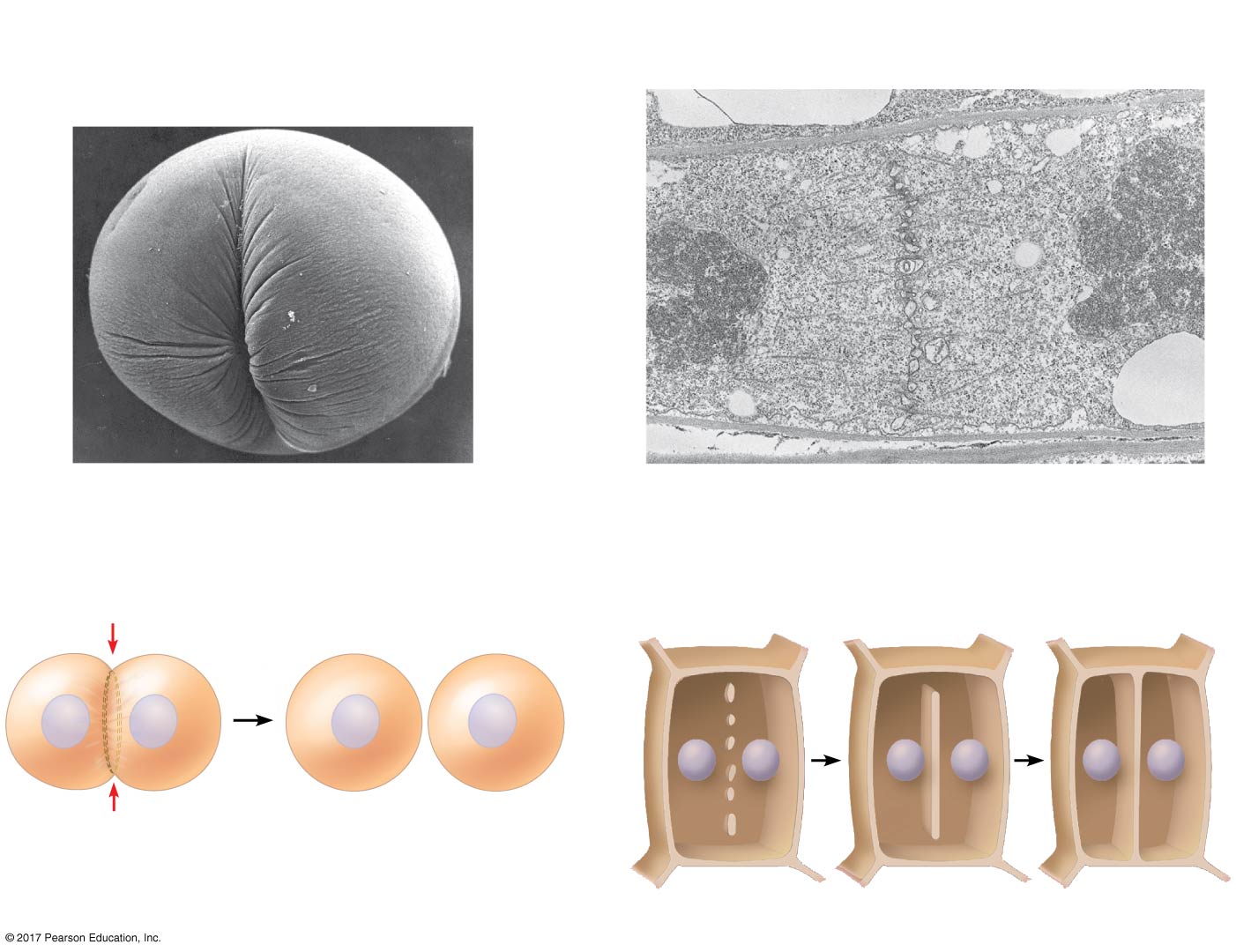 (b)	Cell plate formation in a plant cell(TEM)
(a) Cleavage of an animal cell (SEM)
Vesicles
forming
cell plate
Wall of parent cell
1 µm
100 µm
Cleavage furrow
New cell
wall
Cell plate
Contractile ring of
microfilaments
Daughter cells
Daughter cells
[Speaker Notes: Figure 12.10 Cytokinesis in animal and plant cells]
Figure 12.11
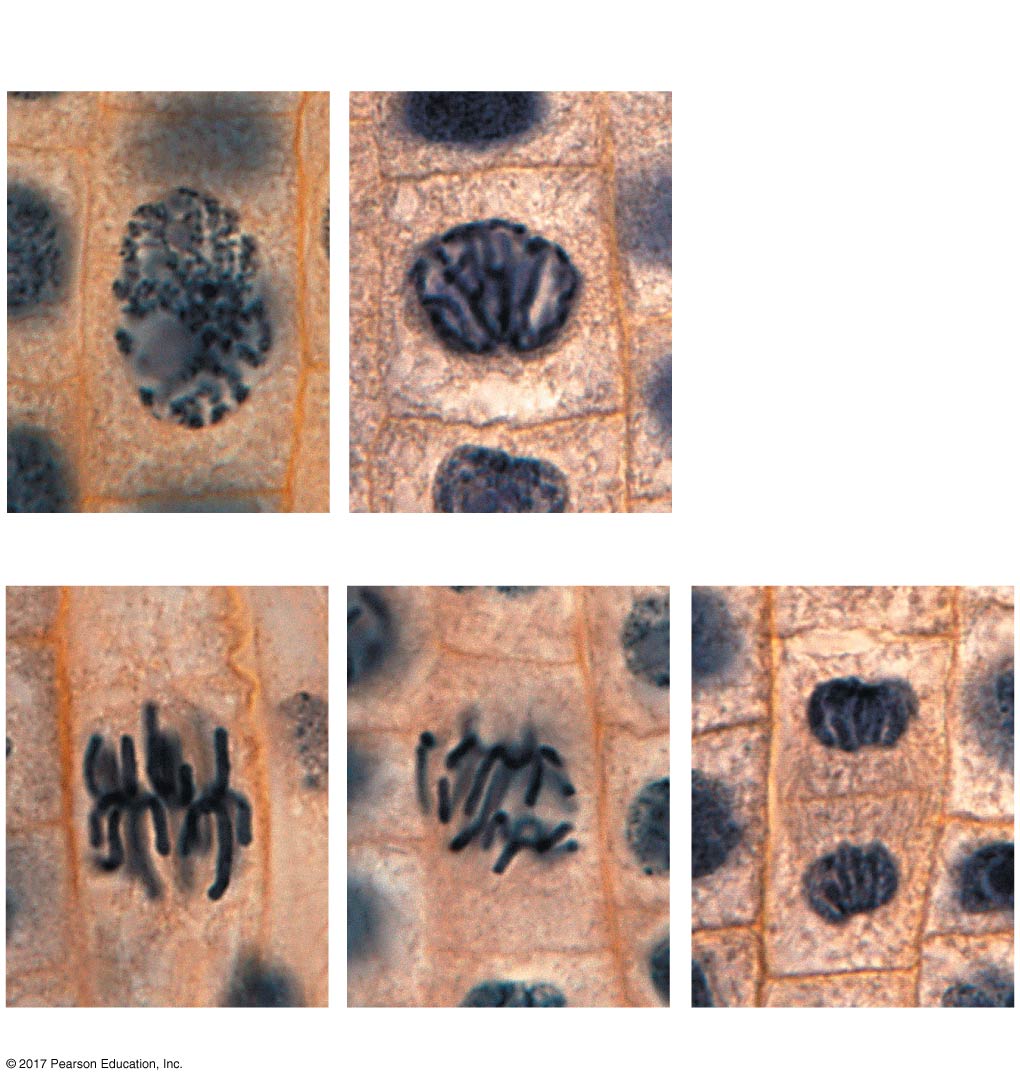 Chromosomes
condensing
Nucleus
Nucleolus
Chromosomes
Mitosis in a plant cell
10 µm
1
2
3
4
5
Prophase
Prometaphase
Cell plate
Anaphase
Metaphase
Telophase
[Speaker Notes: Figure 12.11 Mitosis in a plant cell]
Binary Fission (二分裂) in Bacteria
Prokaryotes (bacteria and archaea) reproduce by a type of cell division called binary fission
In binary fission, the chromosome replicates (beginning at the origin of replication), and the two daughter chromosomes actively move apart
The plasma membrane pinches inward, dividing the cell into two
© 2018 Pearson Education Ltd.
Figure 12.12_4
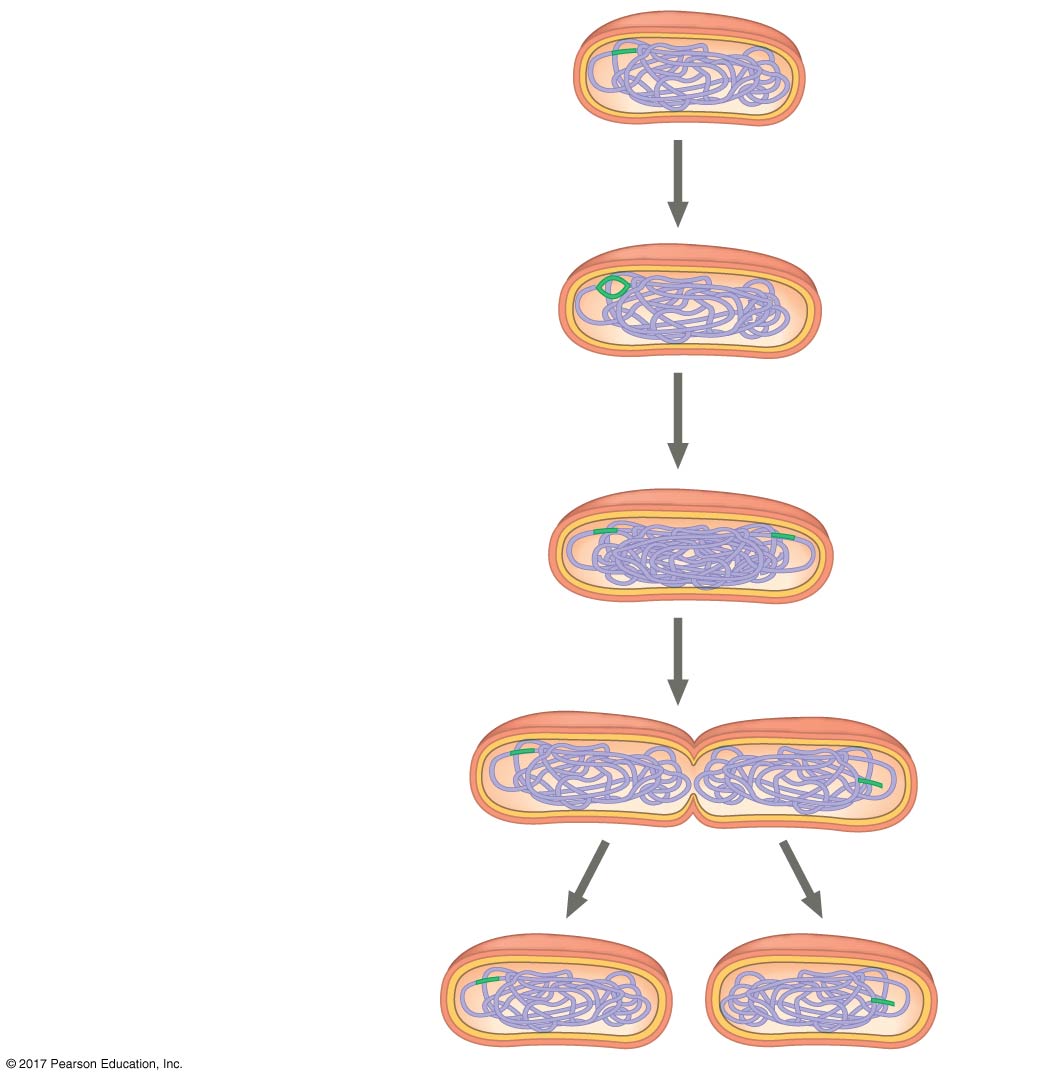 Cell wall
Bacterial cell division by binary fission
Origin of
replication
Plasma
membrane
Bacterial cell
Bacterial
chromosome
Chromosome
replication
begins.
1
2
3
4
Two copies
of origin
Origin
Origin
One copy of the
origin is now at
each end of the
cell.
Replication
finishes.
Two daughter
cells result.
[Speaker Notes: Figure 12.12_4 Bacterial cell division by binary fission (step 4)]
The Evolution of Mitosis
Because prokaryotes evolved before eukaryotes, mitosis probably evolved from binary fission
Certain protists(原生生物)exhibit types of cell division that seem intermediate between binary fission and mitosis
© 2018 Pearson Education Ltd.
Figure 12.13
Mechanisms of cell division in several groups of organisms
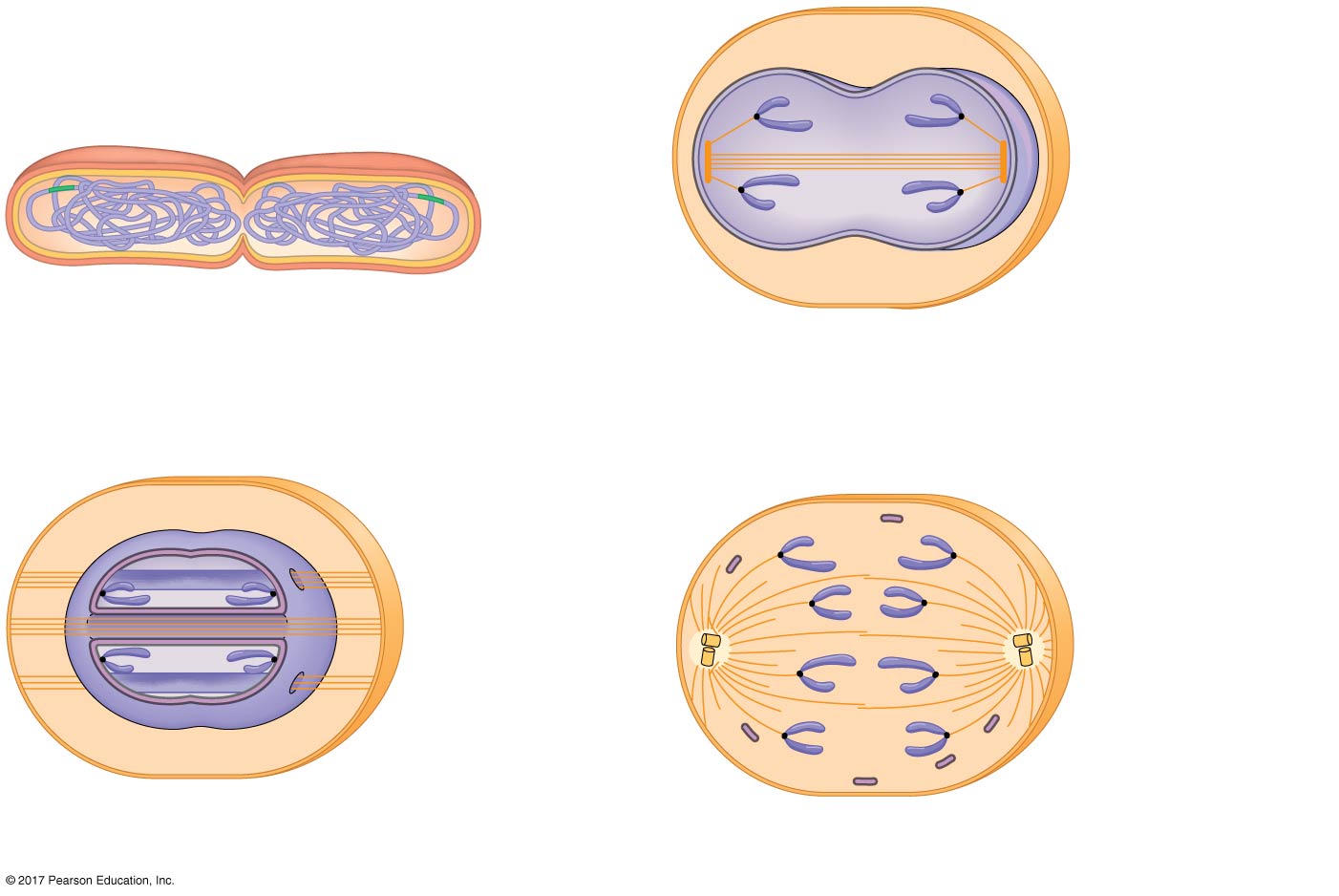 Kinetochore
microtubule
Bacterial
chromosome
Intact nuclear
envelope
(a) Bacteria
(c) Diatoms and some yeasts
Chromosomes
Kinetochore
microtubule
Microtubules
Fragments of
nuclear
envelope
Intact nuclear
envelope
(d) Most eukaryotes
(b) Dinoflagellates
[Speaker Notes: Figure 12.13 Mechanisms of cell division in several groups of organisms]
Concept 12.3: The eukaryotic cell cycle is regulated by a molecular control system
The frequency of cell division varies with the type of cell
These differences result from regulation at the molecular level
Cancer cells manage to escape the usual controls on the cell cycle
© 2018 Pearson Education Ltd.
The Cell Cycle Control System
The cell cycle appears to be driven by specific chemical signals present in the cytoplasm
Some evidence for this hypothesis comes from experiments in which cultured mammalian cellsat different phases of the cell cycle were fusedto form a single cell with two nuclei
© 2018 Pearson Education Ltd.
Figure 12.14
Experiment 1
Experiment 2
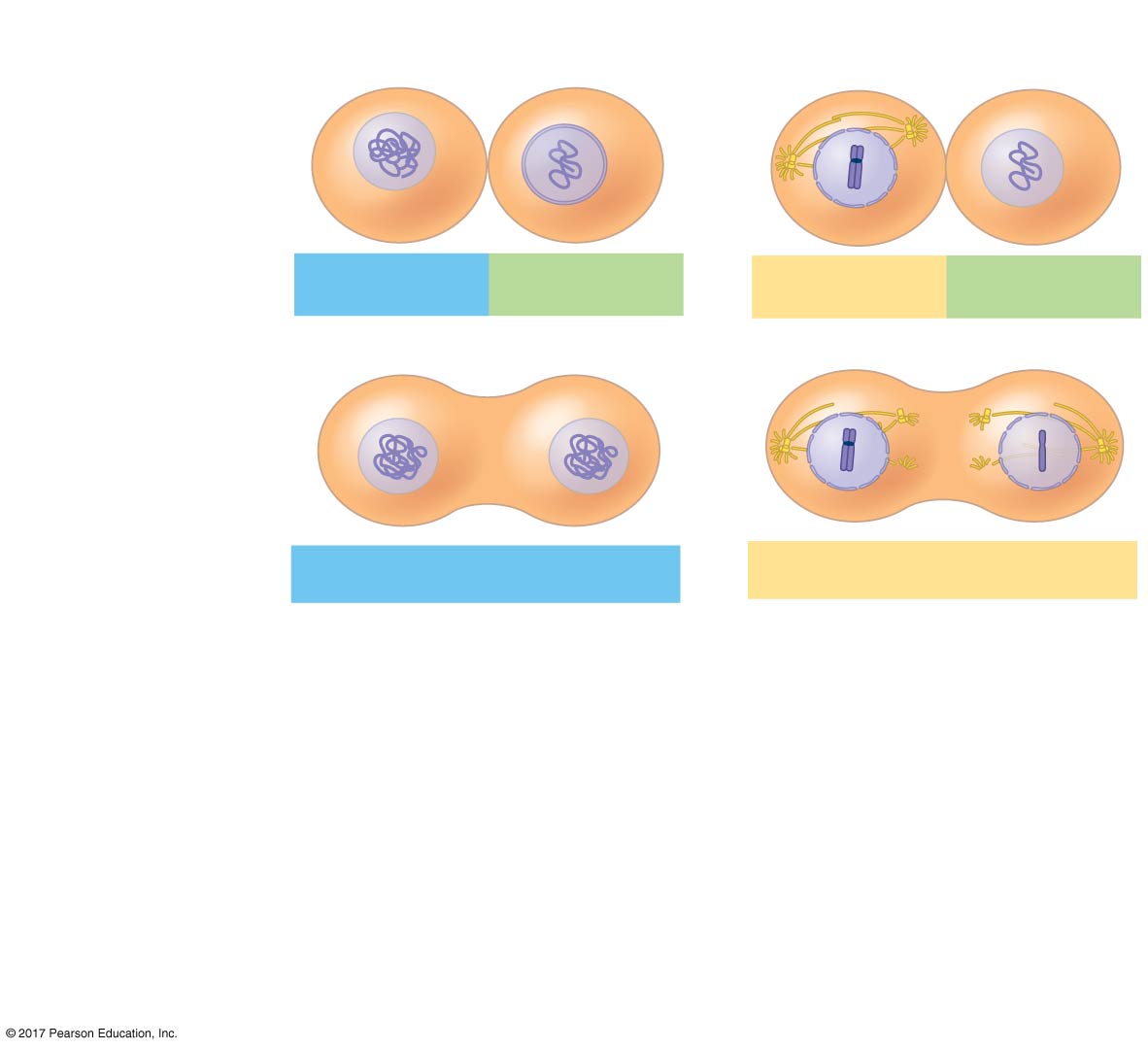 Experiment
Molecular signals in the cytoplasm regulate the cell cycle
G1
G1
S
M
Results
S
S
M
M
G1 nucleus
immediately entered
S phase and DNA
was synthesized.
G1 nucleus began
mitosis without
chromosome
duplication.
Molecules present in the cytoplasm control
the progression to S and M phases.
Conclusion
Data from R. T. Johnson and P. N. Rao, Mammalian cell fusion: Induction of premature
chromosome condensation in interphase nuclei, Nature 226:717–722 (1970).
[Speaker Notes: Figure 12.14 Inquiry: Do molecular signals in the cytoplasm regulate the cell cycle?]
The sequential events of the cell cycle are directed by a distinct cell cycle control system, which is similar to a clock
The cell cycle control system is regulated by both internal and external controls
The clock has specific checkpoints where the cell cycle stops until a go-ahead signal is received
© 2018 Pearson Education Ltd.
Figure 12.15
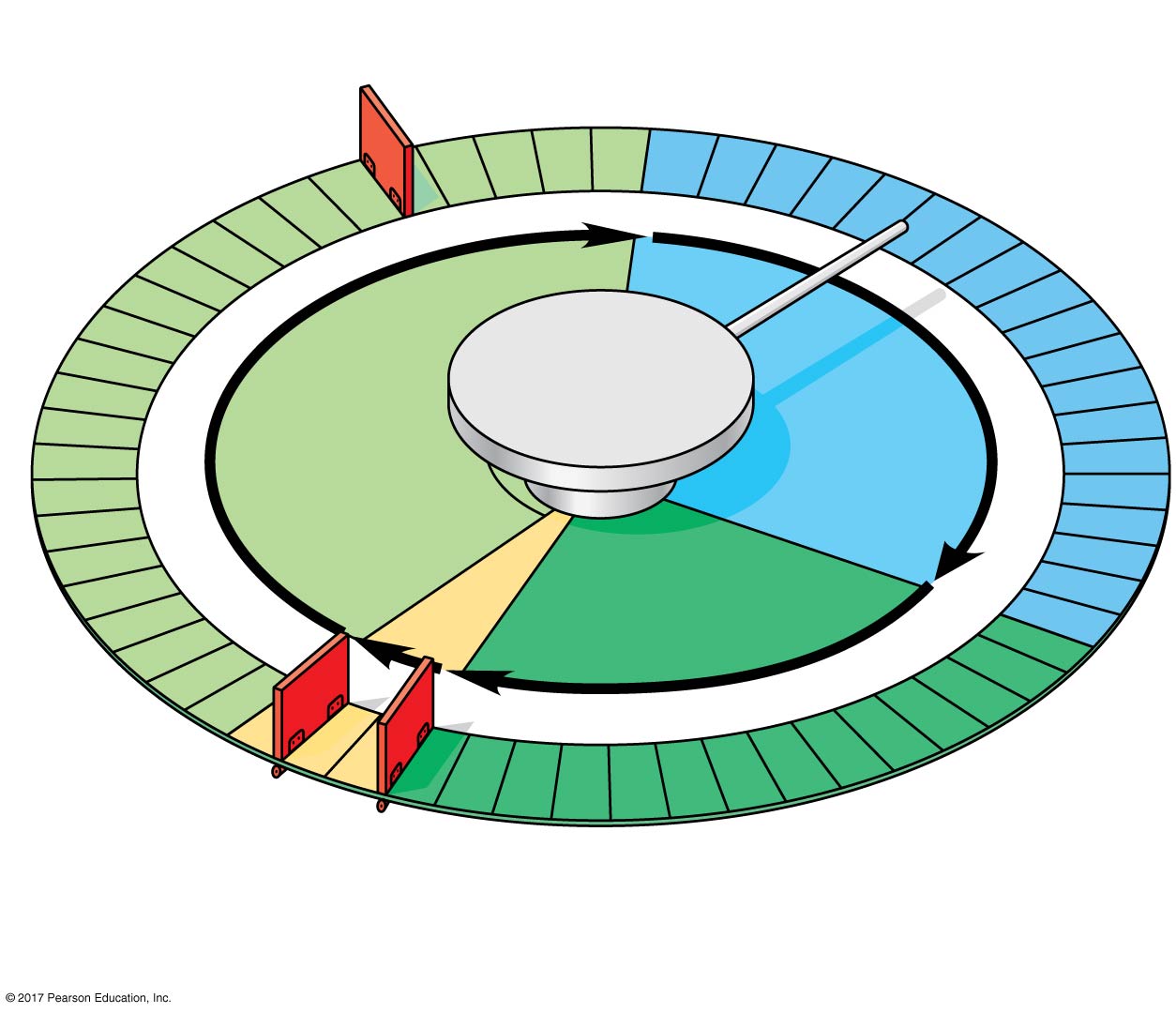 G1 checkpoint
Mechanical analogy for the cell cycle control system
Control
system
S
G1
G2
M
M checkpoint
G2 checkpoint
[Speaker Notes: Figure 12.15 Mechanical analogy for the cell cycle control system]
The Cell Cycle Clock: Cyclins and Cyclin-Dependent Kinases (激酶)
Two types of regulatory proteins are involved in cell cycle control: cyclins週期素and cyclin-dependent kinases (Cdks週期素激酶)
The activity of a Cdk rises and falls with changesin concentration of its cyclin partner
MPF (maturation-promoting factor) is a cyclin-Cdk complex that triggers a cell’s passage past the G2 checkpoint into the M phase
© 2018 Pearson Education Ltd.
Figure 12.16
Molecular control of the cell cycle at the G2 checkpoint
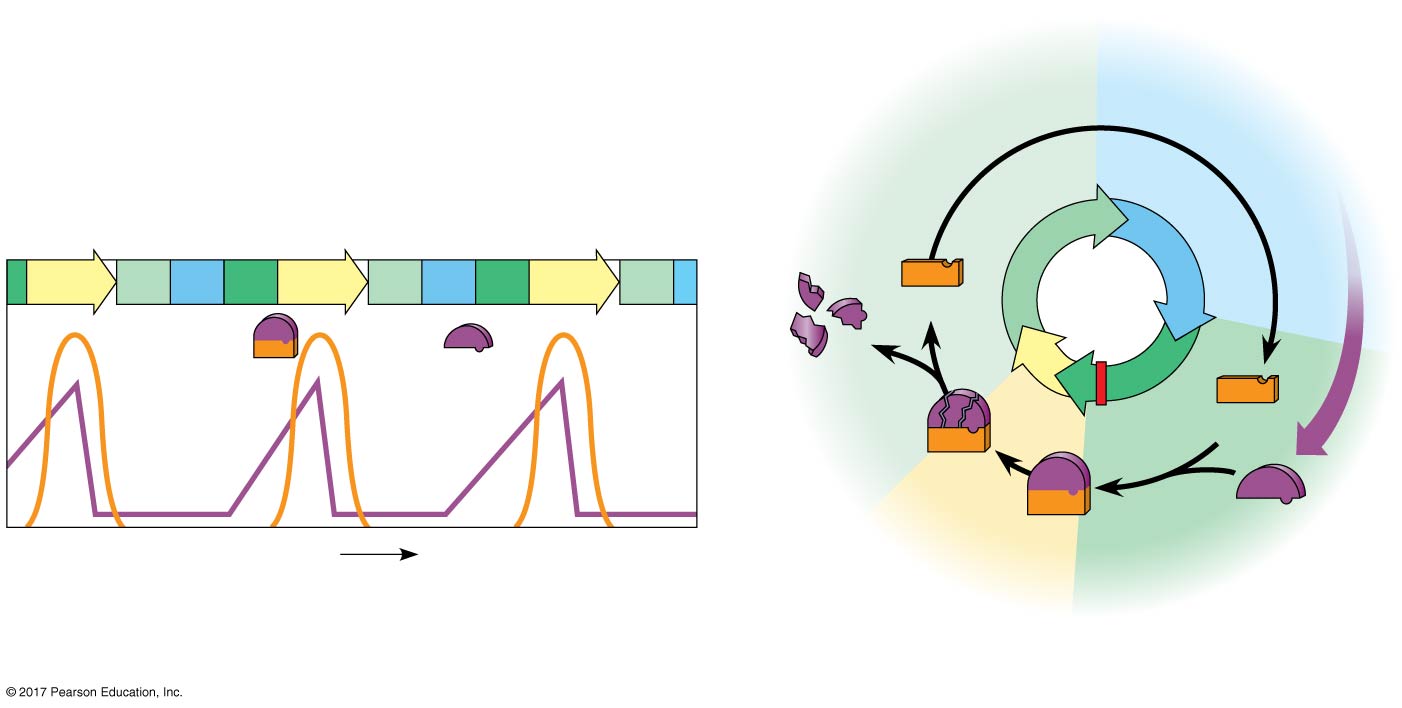 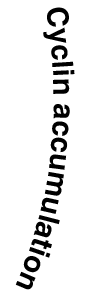 S
G1
M
G1
S
G2
M
G1
S
G2
M
G1
Cdk
MPF 
activity
Cyclin
concentration
M
G2
Degraded
cyclin
Cdk
Cyclin is
degraded
Cyclin
MPF
G2
Time
checkpoint
(a)	Fluctuation of MPF activity and cyclin concentration during the cell cycle
(b)	Molecular mechanisms that help regulate the cell cycle
[Speaker Notes: Figure 12.16 Molecular control of the cell cycle at the G2 checkpoint]
Stop and Go Signs: Internal and External Signals at the Checkpoints
Many signals registered at checkpoints come from cellular surveillance mechanisms within the cell
Checkpoints also register signals from outsidethe cell
Three important checkpoints are those in the G1, G2, and M phases
© 2018 Pearson Education Ltd.
For many cells, the G1 checkpoint seems to be the most important 
If a cell receives a go-ahead signal at the G1 checkpoint, it will usually complete the S, G2, and M phases and divide
If the cell does not receive the go-ahead signal, it will exit the cycle, switching into a nondividing state called the G0 phase
© 2018 Pearson Education Ltd.
Figure 12.17
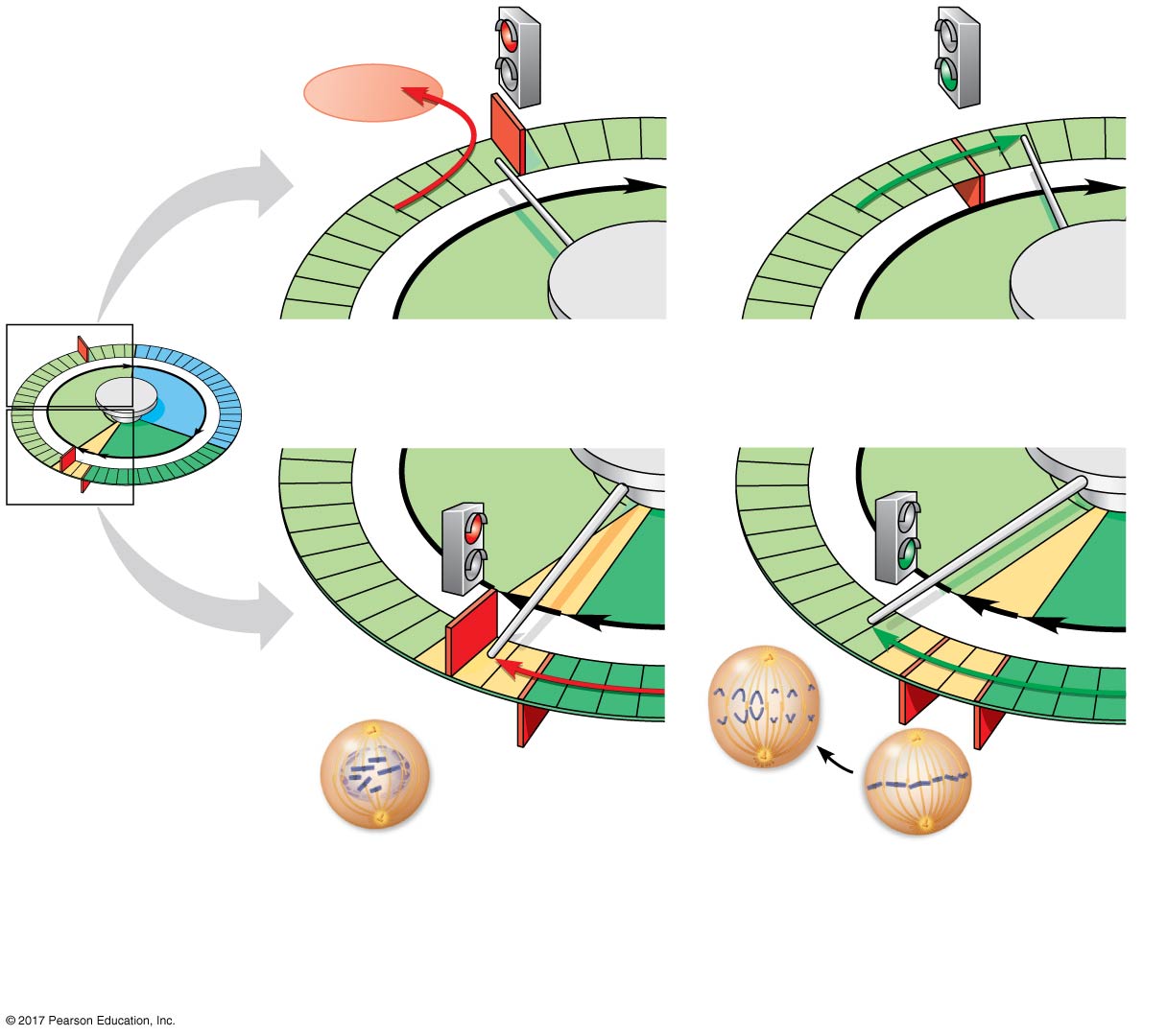 G1 checkpoint
Two important checkpoints
G0
G1
G1
Without go-ahead signal, cell
enters G0.
With go-ahead signal, cell
continues cell cycle.
G1
S
(a) G1 checkpoint
G2
M
G1
G1
M
G2
M
G2
M checkpoint
G2
Anaphase
checkpoint
Prometaphase
Metaphase
Without full chromosome attachment,
stop signal is received.
With full chromosome
attachment, go-ahead signal is
received.
(b) M checkpoint
[Speaker Notes: Figure 12.17 Two important checkpoints]
An example of an internal signal is that cells will not begin anaphase until all chromosomes are properly attached to the spindle at the metaphase plate
This mechanism ensures that daughter cells have the correct number of chromosomes
© 2018 Pearson Education Ltd.
External factors that influence cell division include specific growth factors
Growth factors are released by certain cells and stimulate other cells to divide
Platelet-derived growth factor (PDGF) is made by blood cell fragments called platelets
In density-dependent inhibition, crowded cells will stop dividing
© 2018 Pearson Education Ltd.
Figure 12.18_4
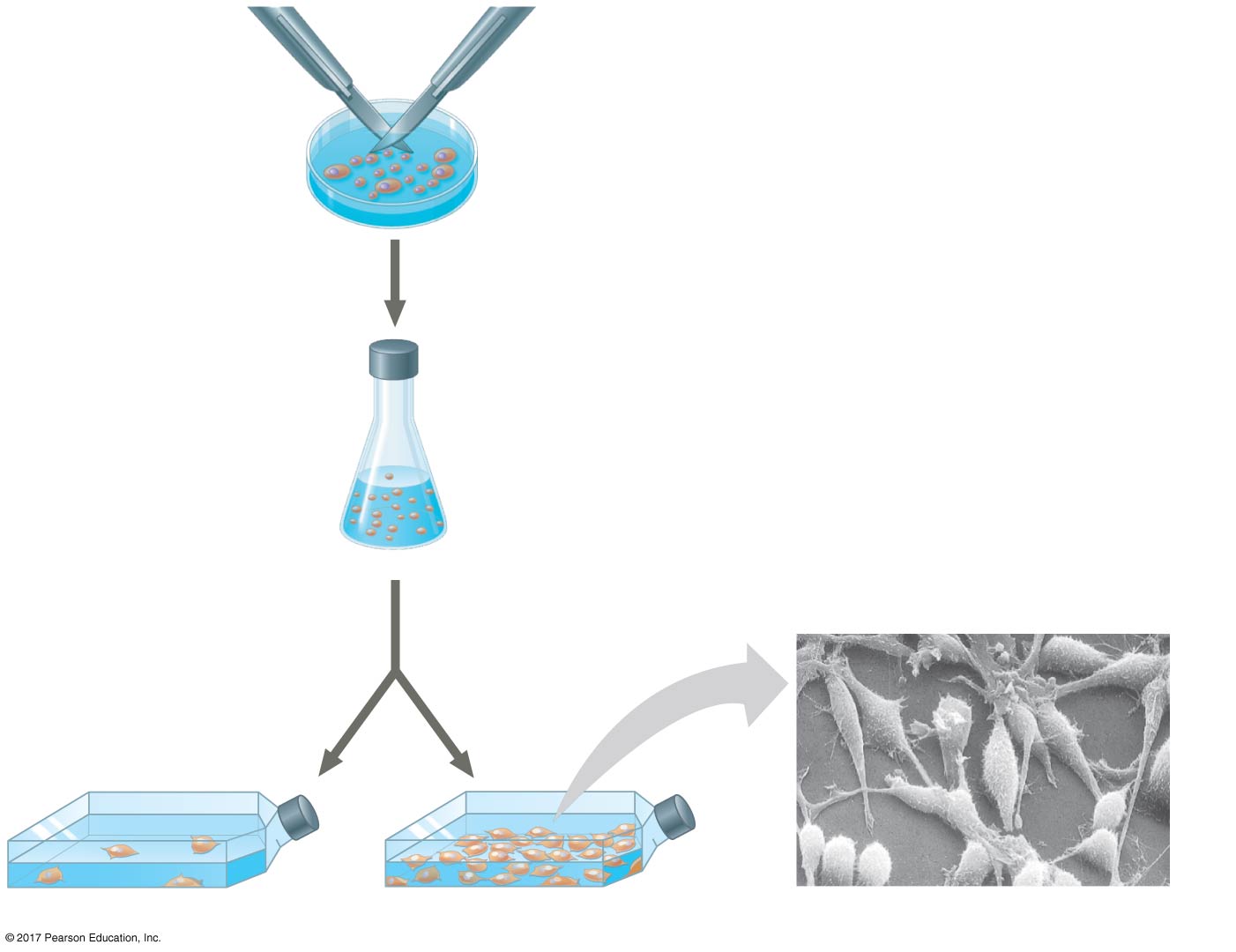 Scalpels
1
2
3
4
A sample of
human connective
tissue is cut
up into small
pieces.
The effect of platelet-derived growth factor (PDGF) on cell division
Petri
dish
Enzymes digest
the extracellular
matrix, resulting
in a suspension of
free fibroblasts.
Cells are transferred
to culture vessels.
PDGF is added
to half the
vessels.
10 µm
Without PDGF
With PDGF
Cultured fibroblasts (SEM)
[Speaker Notes: Figure 12.18_4 The effect of platelet-derived growth factor (PDGF) on cell division (step 4)]
Most cells also exhibit anchorage dependence (固著依賴性) —to divide, they must be attached to a substratum培養真核細胞時,需要使其附著於某些物質,始能在培養基上生長分裂的性質
Density-dependent inhibition密度制約抑制 and anchorage dependence check the growth of cells at an optimal density
Cancer cells exhibit neither type of regulation of their division
© 2018 Pearson Education Ltd.
Figure 12.19
Density-dependent inhibition and anchorage dependence of cell division
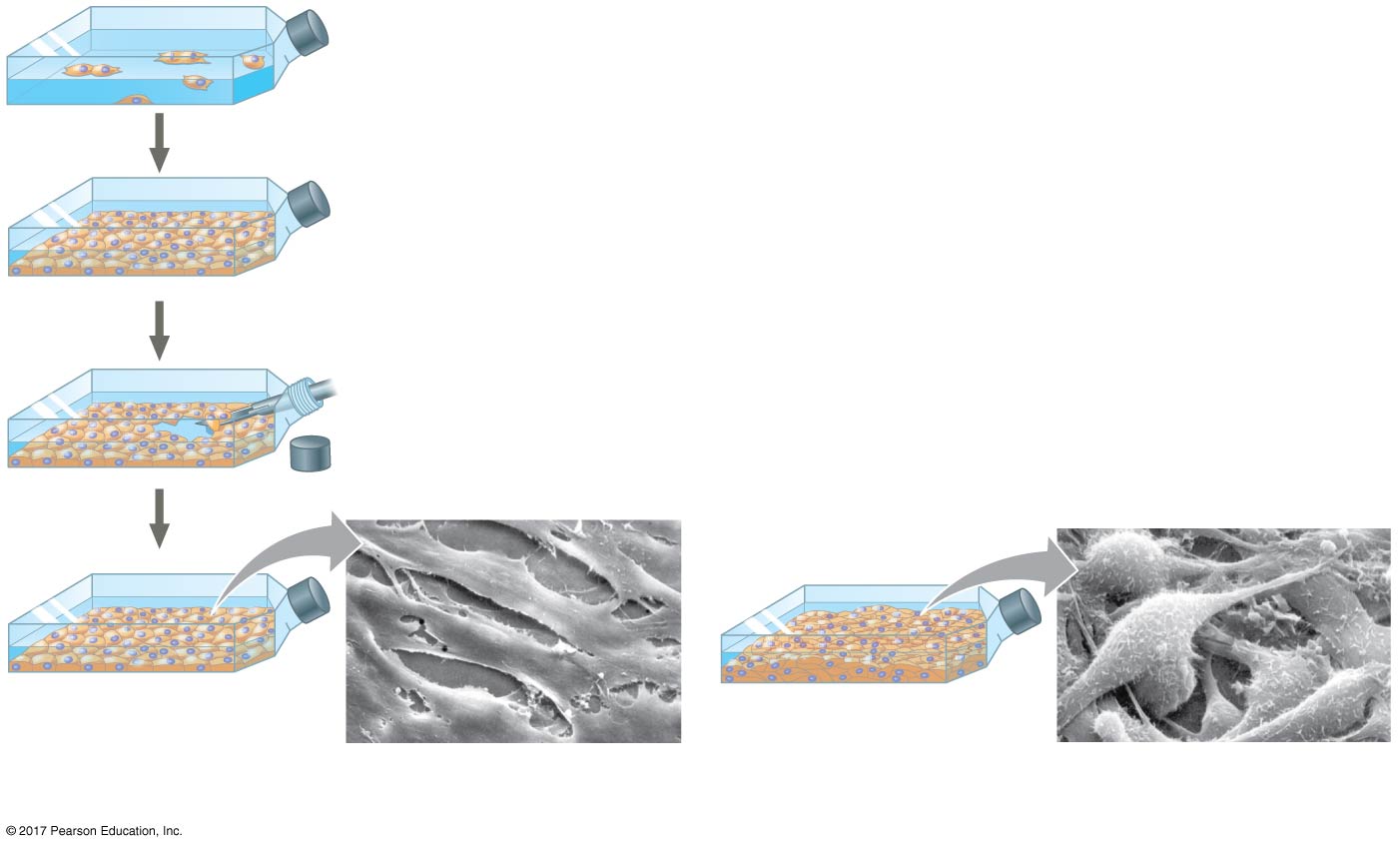 Anchorage dependence: cells
require a surface for division
Density-dependent inhibition:
cells form a single layer
Density-dependent inhibition:
cells divide to fill a gap and
then stop
20 µm
20 µm
(a) Normal mammalian cells
(b) Cancer cells
[Speaker Notes: Figure 12.19 Density-dependent inhibition and anchorage dependence of cell division]
Loss of Cell Cycle Controls in Cancer Cells
Cancer cells do not respond normally to the body’s control mechanisms
Cancer cells do not need growth factors to grow and divide:
They may make their own growth factor
They may convey a growth factor’s signal without the presence of the growth factor
They may have an abnormal cell cycle control system
© 2018 Pearson Education Ltd.
Cells that acquire the ability to divide indefinitely are undergoing transformation
Cancer cells that are not eliminated by the immune system form tumors, masses of abnormal cells within otherwise normal tissue
If abnormal cells remain only at the original site, the lump is called a benign tumor(良性腫瘤)
© 2018 Pearson Education Ltd.
Malignant tumors (惡性腫瘤)invade surrounding tissues and can undergo metastasis (遠端轉移), the spread of cancer cells to other parts of the body, where they may form additional tumors
Localized tumors may be treated with high-energy radiation, which damages the DNA in the cancer cells
To treat metastatic cancers, chemotherapies that target the cell cycle may be used
© 2018 Pearson Education Ltd.
Figure 12.20
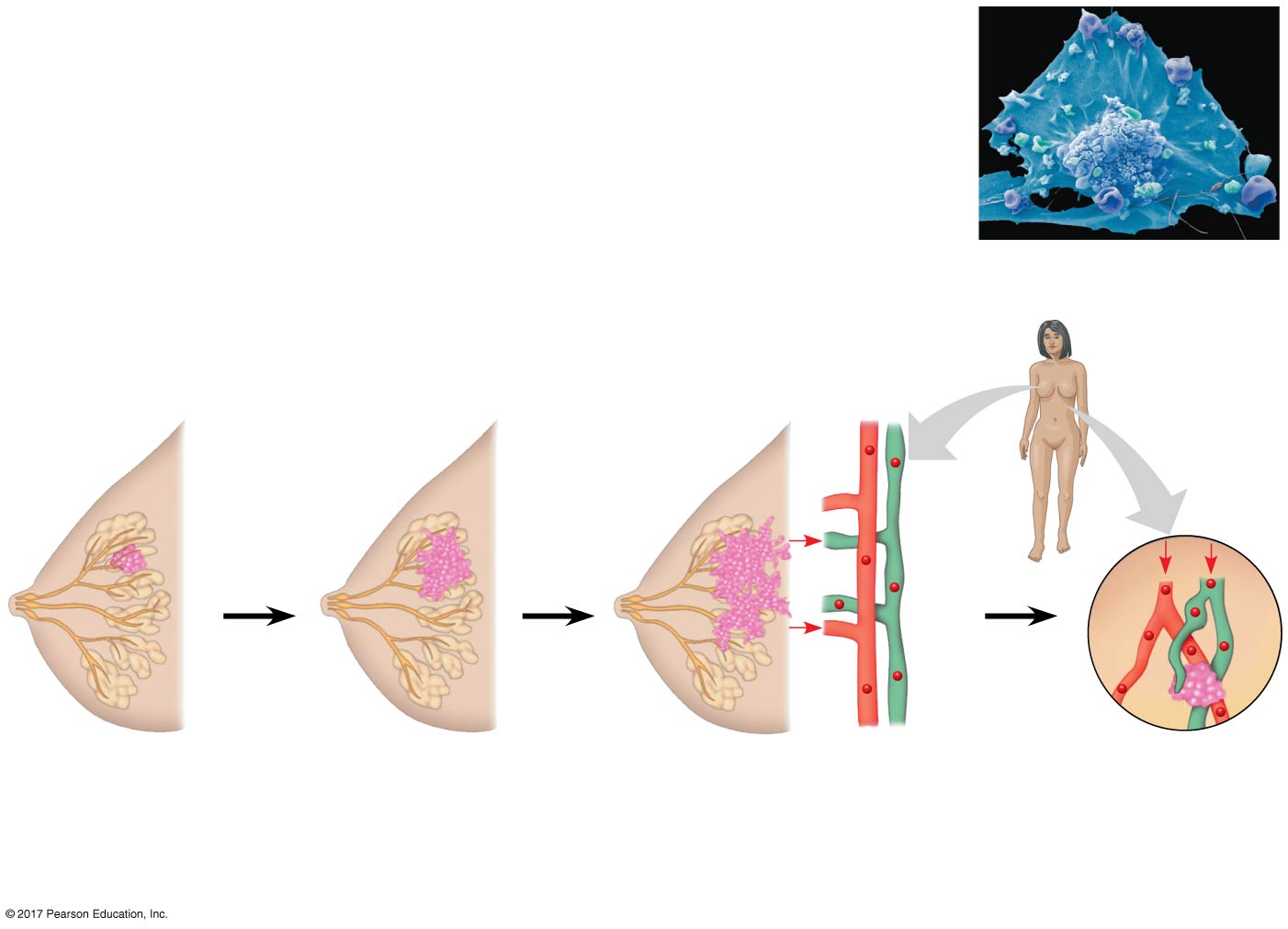 The growth and metastasis of a malignant breast tumor
5 µm
Breast cancer cell
(colorized SEM)
Metastatic
tumor
Lymph
vessel
Tumor
Blood
vessel
Cancer
cell
Glandular
tissue
A tumor grows
from a single
cancer cell.
Cancer cells spread
through lymph and
blood vessels to other
parts of the body.
1
2
3
4
Cancer cells invade
neighboring tissue.
A small percentage
of cancer cells may
metastasize to
another part of the
body.
[Speaker Notes: Figure 12.20 The growth and metastasis of a malignant breast tumor]
Recent advances in understanding the cell cycle and cell cycle signaling have led to advances in cancer treatment
Coupled with the ability to sequence the DNA of cells in a particular tumor, treatments are becoming more “personalized”
© 2018 Pearson Education Ltd.